Indoor
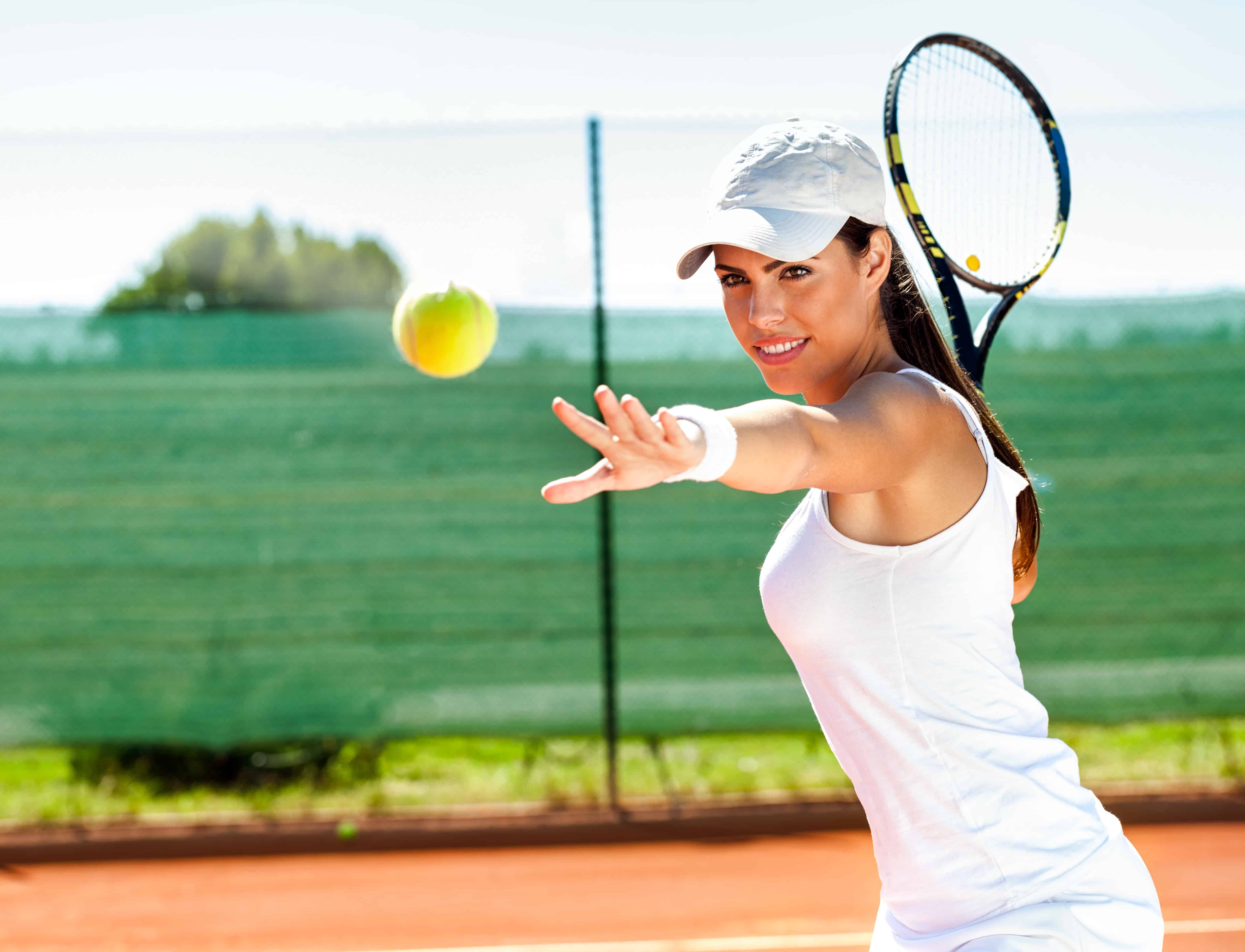 tennis
court
By: Jana Tarazi, Zain Attiyat
introduction
In this power point we will be telling you about , advantages , 
Disadvantages and consequences of adding an 
indoor tennis court .
How is the school gonna afford it.
Where will the court be
Which grades are aloud to play .
And why we think adding an indoor tennis court would benefit
The NOS school and the students.
Why do we want to add an 
Indoor tennis court?
We want to add an indoor 
Tennis court for students to
 have More actives rather 
than football, Basket ball
,volley ball and badminton.
Students might be interested
In learning a new sport.
It would be really helpful for 
Students physical health and
Will be able to relief stress 
Hormones.
Tennis is a sport for all ages, genders, sizes and expertise levels, with benefits including maintaining healthy body composition, bone health, muscle strength and balance. “Sport is a preserver of health.”
(according to the ancient Greek physician Hippocrates)
 Playing tennis on a regular basis leads to stronger, healthier bones.
benefits
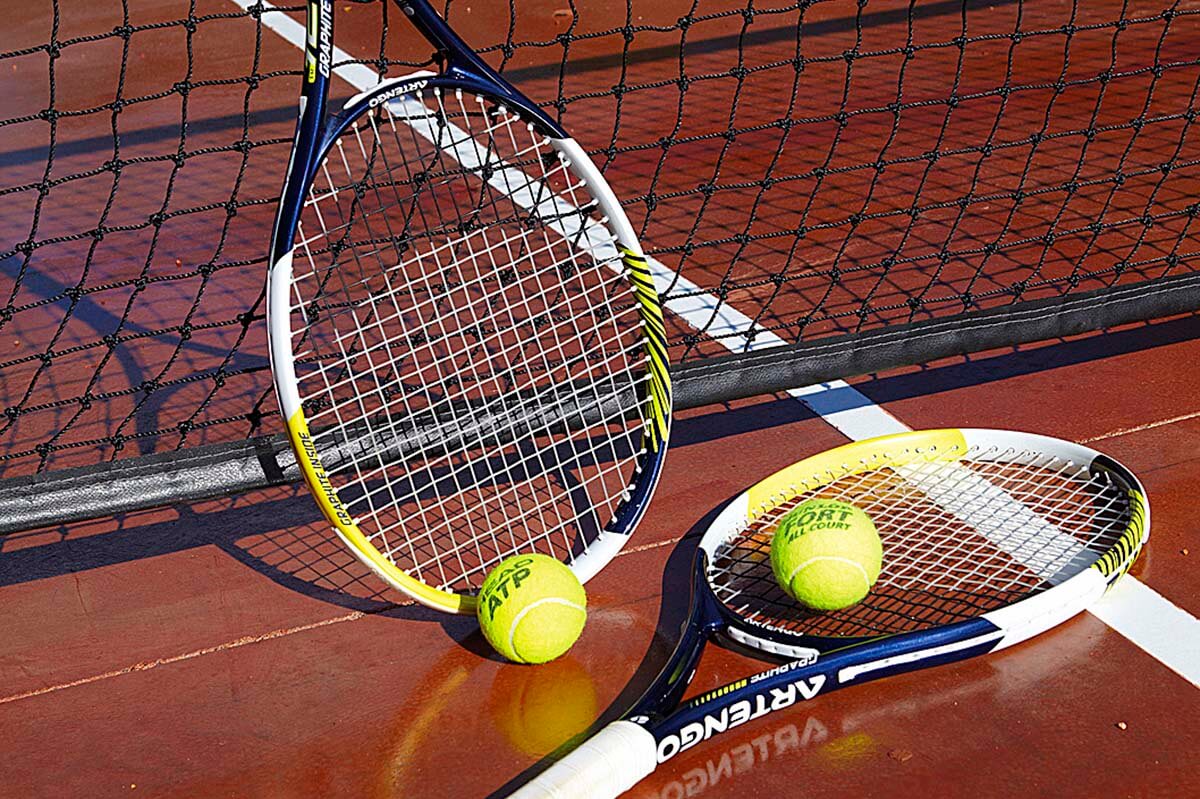 cost
It will be at bit expensive
as we are going to do a whole
new floor above the 
gymnasium, so we will rent it 
for people in and outside
the school.
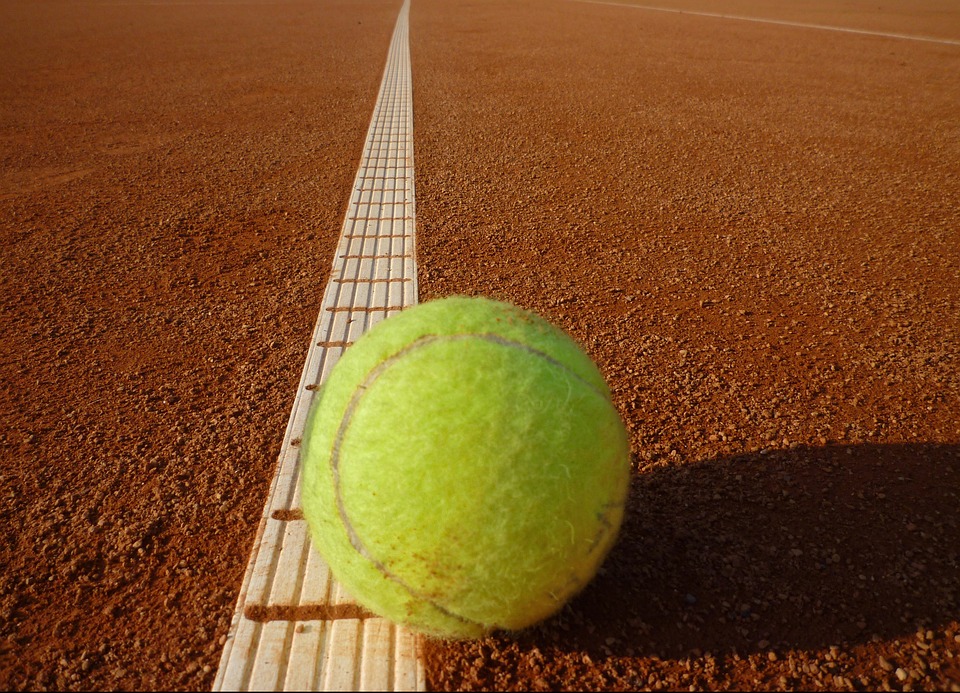 Rent:
Ages
students of ages 12-18(grades 6-12) 
will only be able to participate in this activity
 since the all share the same outside area and to 
have children from grades 1-5 will be
 unpractical because they will have to go up
 and down each time they play
where
We will change the hall 
To a indoor
 tennis court.
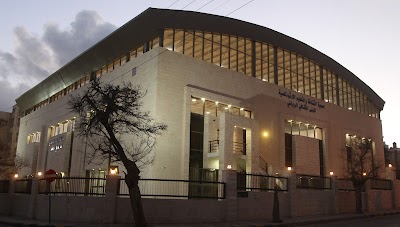 All the tennis classes 
Will Be held there.